WEBER COUNTY SHERIFF’S OFFICEHOOPER CITY
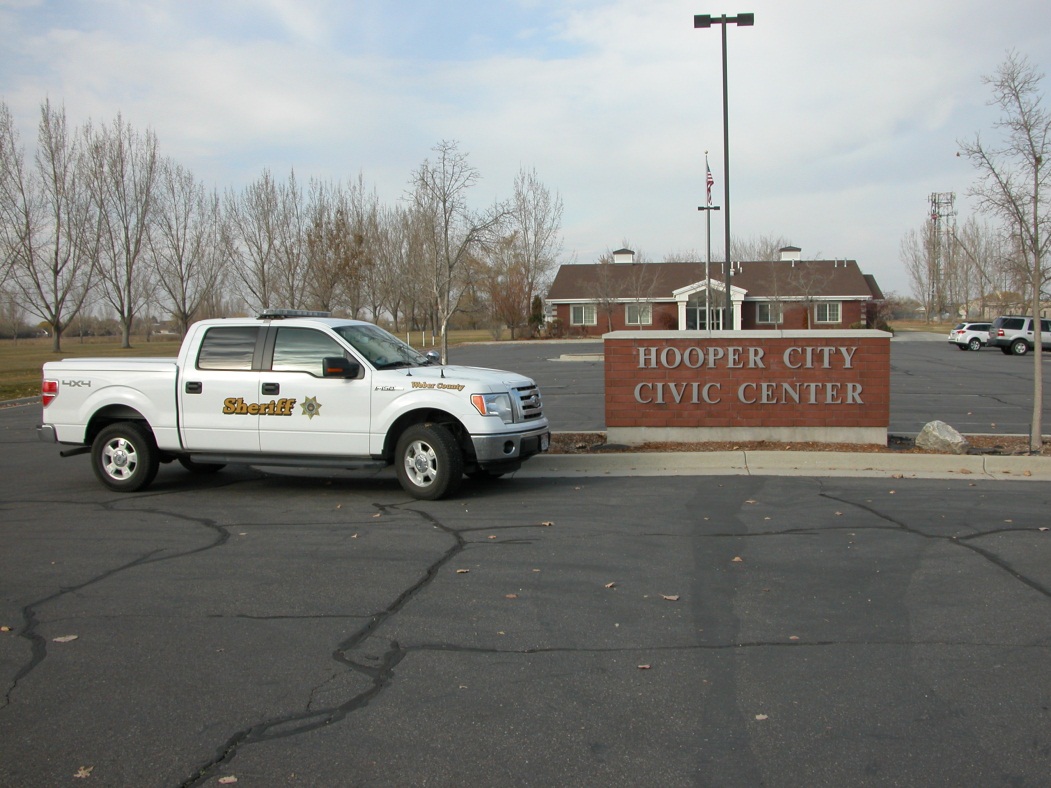 2013 PROGRESS REPORT
CALLS FOR SERVICE5-YEAR COMPARISON
TOTAL CALLS
	2013	     2395
	2012	     2066
	2011	     1974
	2010	     1871
	2009     1782
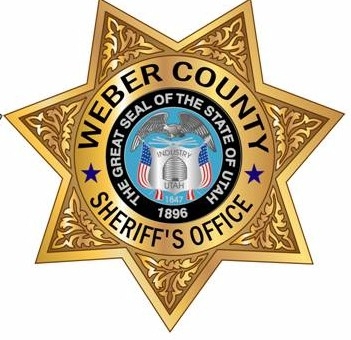 CALLS FOR SERVICE5-YEAR COMPARISON
REPORTS
	2013	   111
	2012	    86
	2011      98
	2010	    83
	2009    63
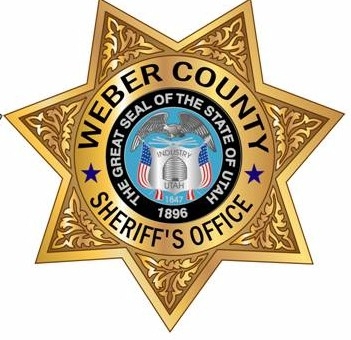 CALL BREAKDOWN
OCTOBER
    217 cAlls

	Priority 1 – 43
	Priority 2 – 31
	Priority 3 – 53
	Priority 4 – 85
	Priority 5 – 0
	Priority 6 - 5
PROPERTY CRIMES
10/01 – Theft of tools.  4500 W. 5100 S.  Possible civil dispute between roommates.
10/07 – Residential Burglary.  5200 S. 4700 W.  Gaming system, other items taken.  History of drug use at home.
10/08 – Vehicle burglary.  5000 S. 4700 W.  Pills taken from unlocked truck.
10/08 – Theft. Left phone at park.  Finder wouldn’t return it.
10/16 – Vehicle burglary.  Widdison Auto.  5215 S. 5500 W.  Trailer broken into.
10/23 – Burglary.  Hooper Self-Storage.  5215 W. 4000 S. Storage unit broken into.
10/24 – Theft.  Sinclair.  5500 S. 5500 W.  Gas skip.
10/25 – Residential Burglary.  5200 S. 4700 W.  Suspects break into home.  Pepper spray occupant.  History of drug use.
10/27 – Burglary.  Hooper Self-Storage.  5215 W. 4000 S.  Storage unit broken into.
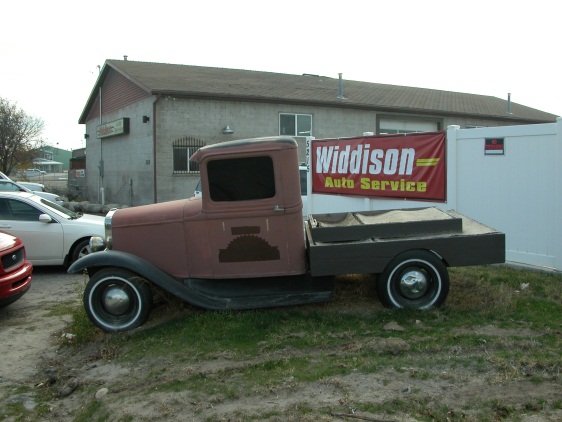 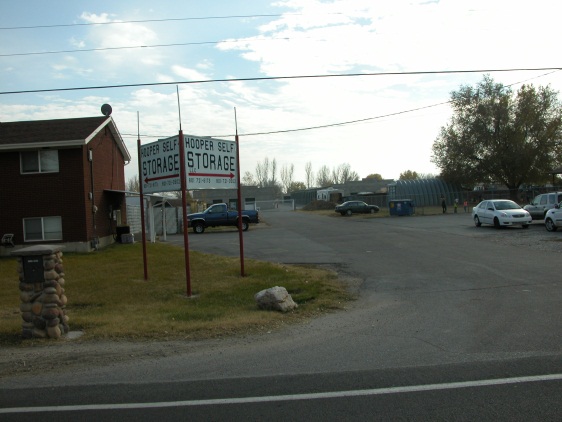 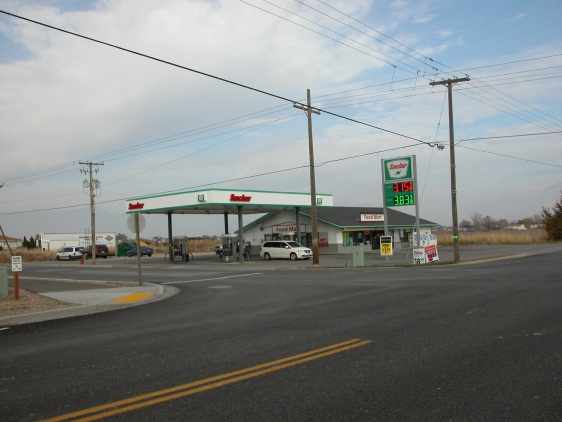 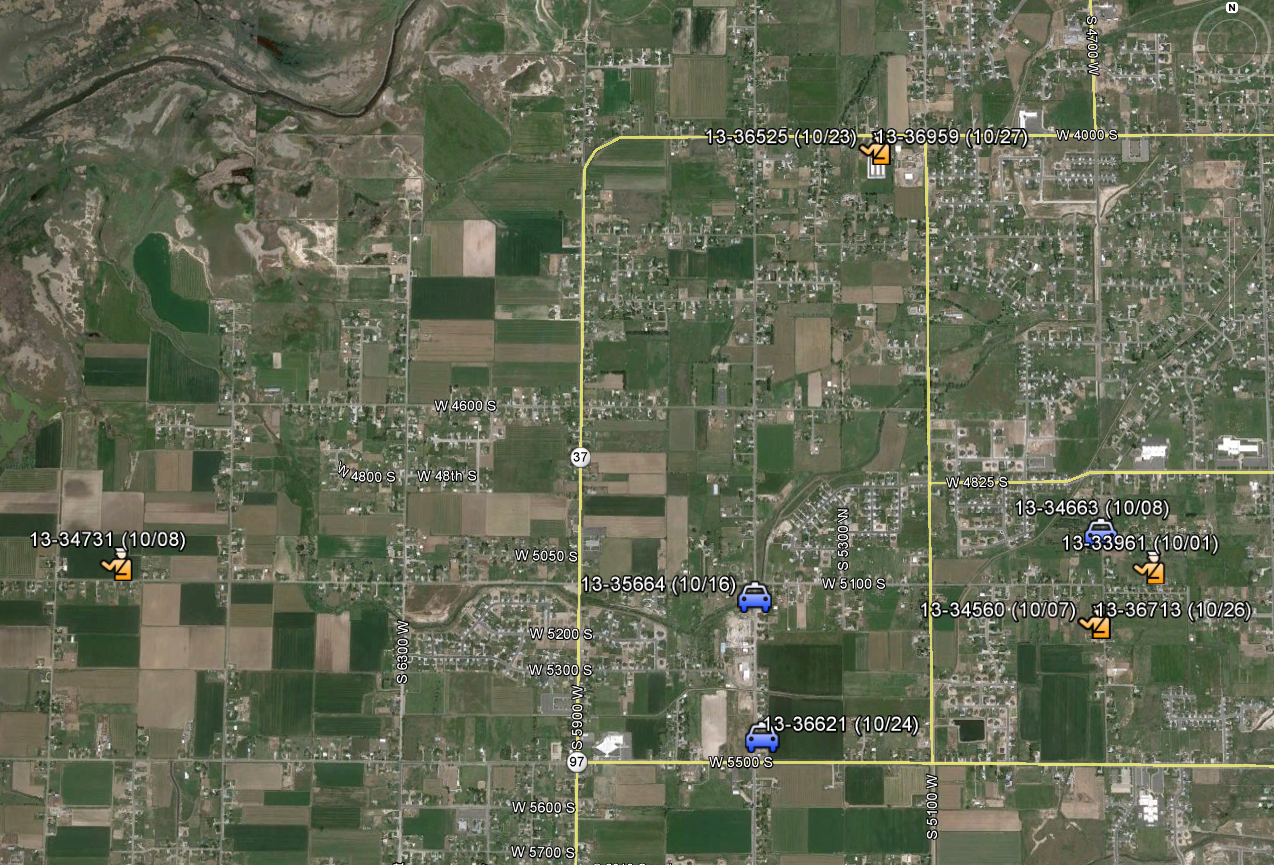 INVESTIGATIONS
A small percentage of offenders are responsible for a large percentage of crime
Many property crimes are drug-related
Identify criminal groups and individuals
Utilize all available resources
Solve crimes and make arrests
Significant drop in property crimes this summer due to arrests of targeted groups
CRIME PATTERNS AND CONCERNS
Overall call volume has increased in 2013.  This is not due to an increase in crime but rather an increase in community-oriented policing efforts such as school visits.
Overall, violent crime and property crime rates remain relatively low.
Existing property crimes appear to be random and not isolated to a particular area.
More effective deployment of resources has allowed deputies to send more time in their assigned cities.
MAJOR CALLS = MAJOR RESPONSE
On 04/03/2013 A Six Year-old Boy went missing.  The following resources were Deployed:
1 Lieutenant    2 sergeants     6 dEputies
5 Detectives    1 Risk Management AssisTant
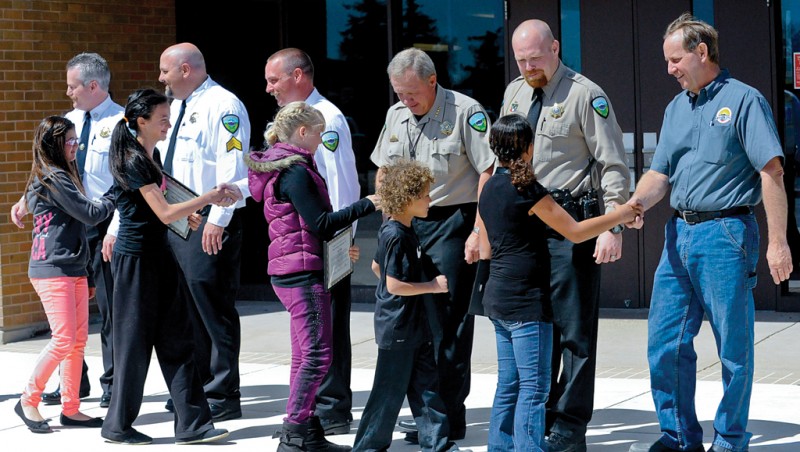 CITATIONS 5-YEAR COMPARISON
Arrests 5-year Comparison
ARRESTS
	2013    38
	2012    21
	2011    24
	2010   28
	2009	   35
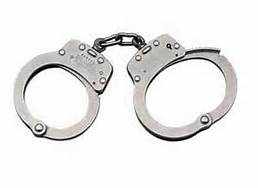 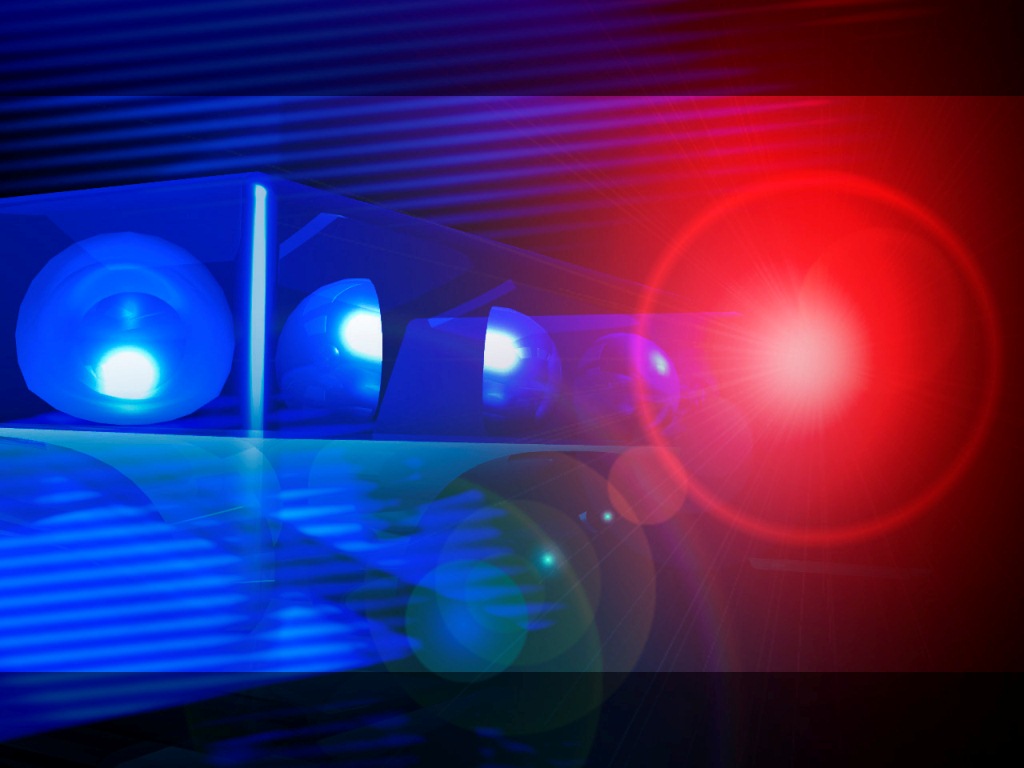 100+ ARRESTS in 2013
DEPUTY MARK WIAN
TOMATO DAYS
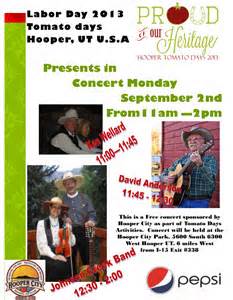 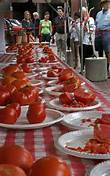 RODEO & Fireworks
(Saturday, August 31st)
Deputy Ortgiesen
Deputy Mcdonald
Deputy Jeffries

Parade & Finals Rodeo
(Monday, September 2nd)
Corporal Greenhalgh
Deputy Vandenberg
Deputy McDonald
Deputy Irvin
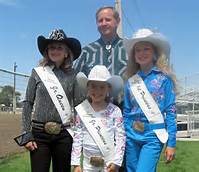 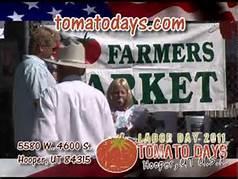 SCHOOL VISITS
HOOPER
ELEMENTARY
	  2013     71
	  2012    46
	  2011     42
	  2010    25
	  2009    15
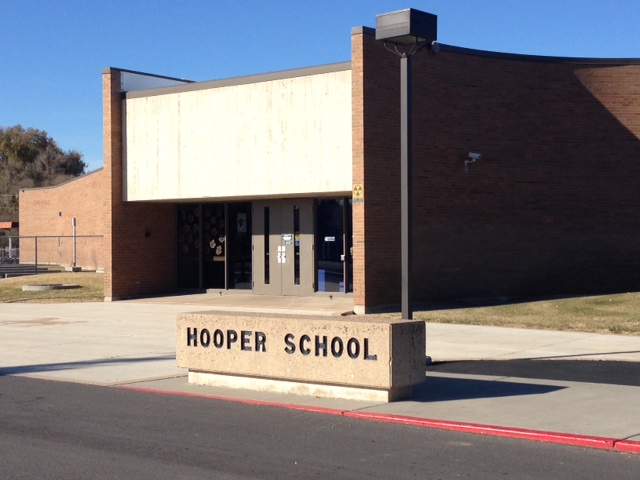 SCHOOL VISITS
Freedom
ELEMENTARY
	  2013	     78
	  2012	     28
	  2011	     30
	  2010     20
	  2009    14
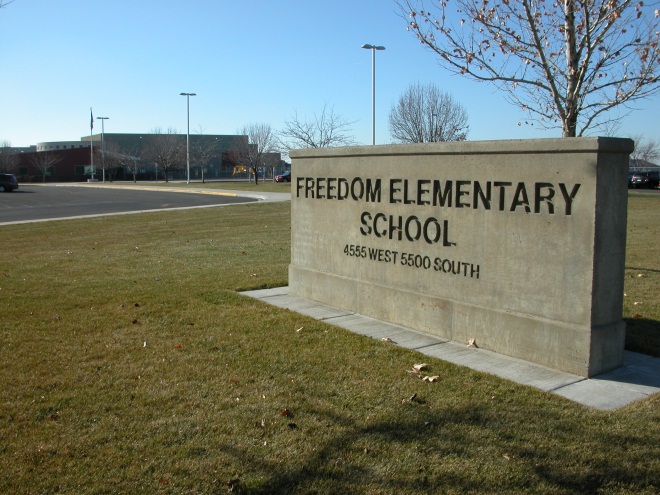 WORKING TOGETHER…
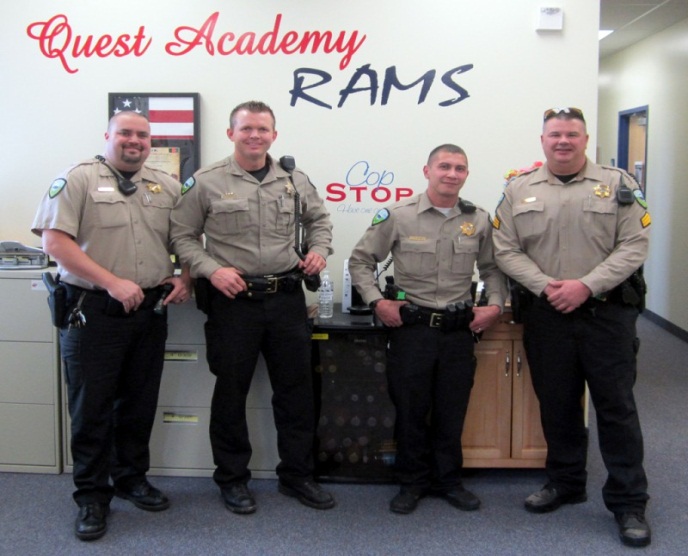 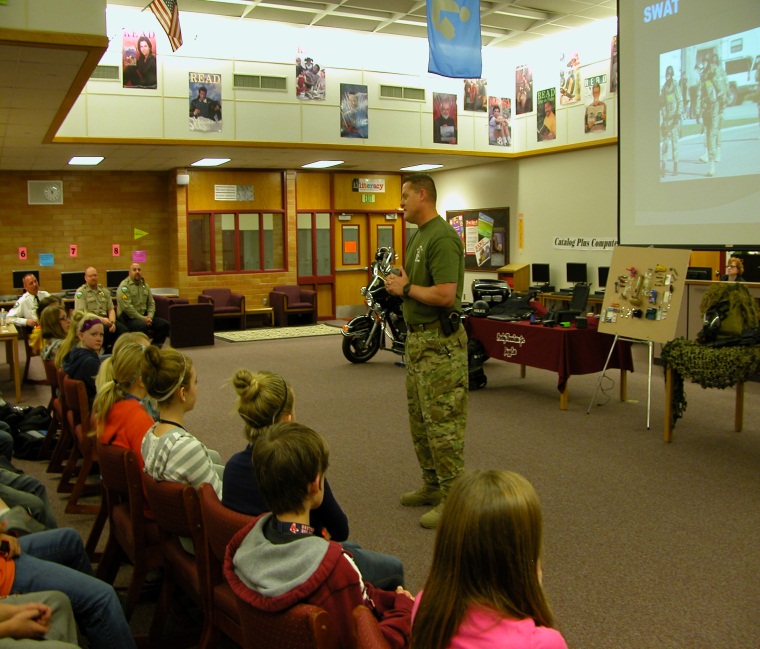 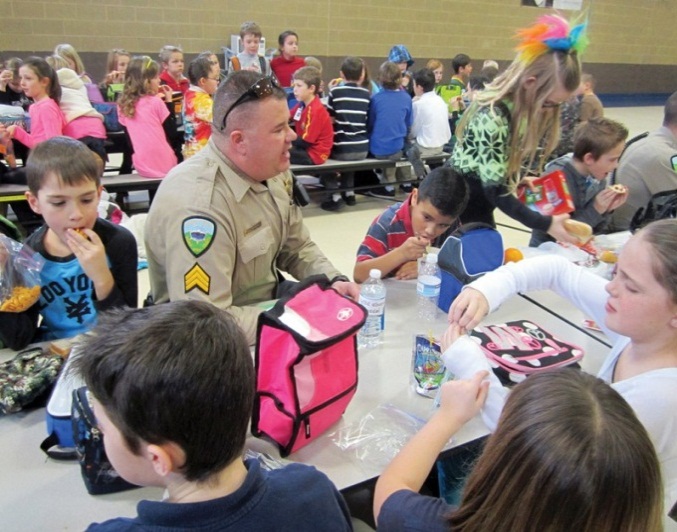 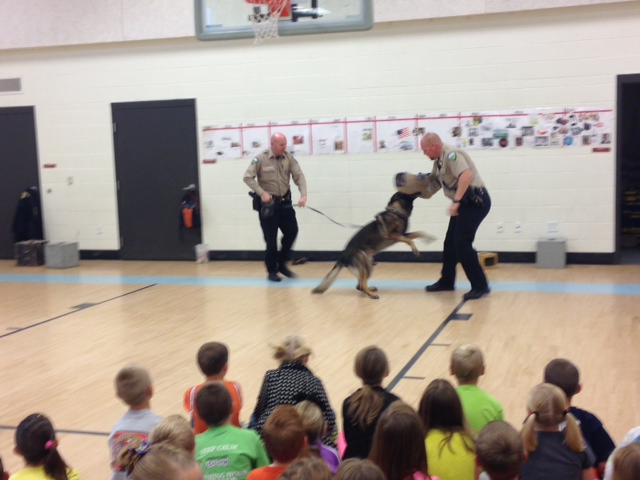 we can reach new heights!
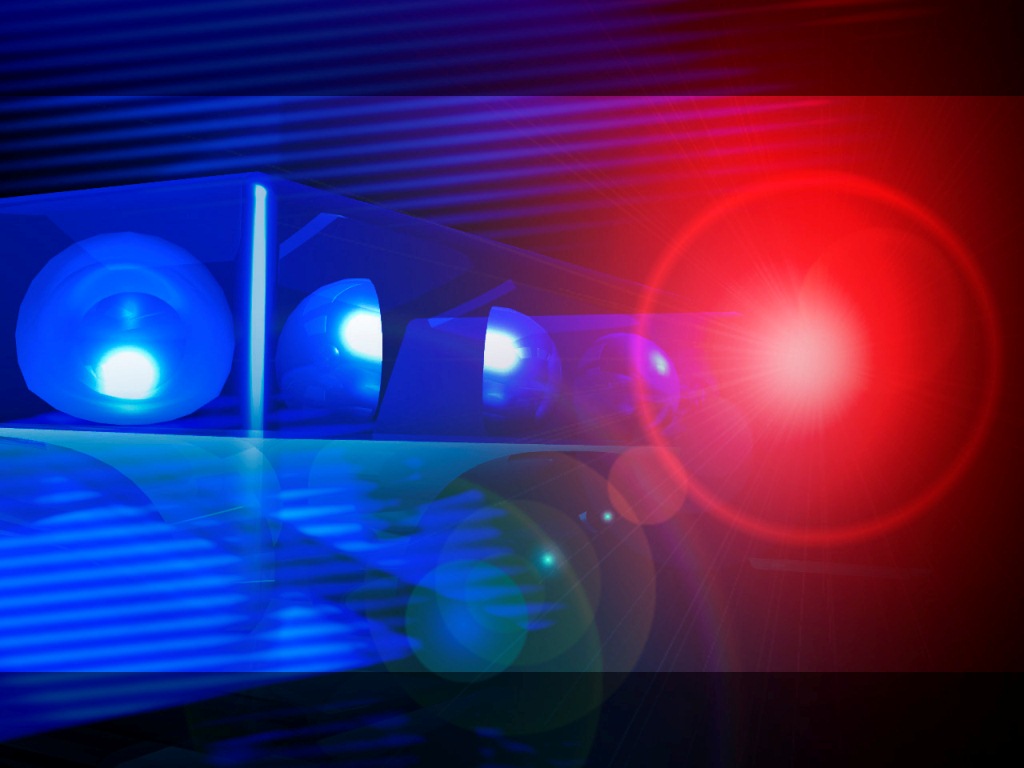 QUESTIONS?
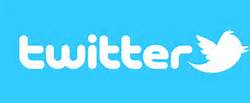 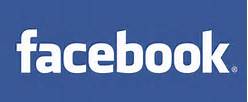 Follow us online @ 
www.co.weber.ut.us